ОБРАЗОВАТЕЛЬНАЯ ТЕХНОЛОГИЯ «КОЛЛЕКТИВНОЕ ТВОРЧЕСТВО»
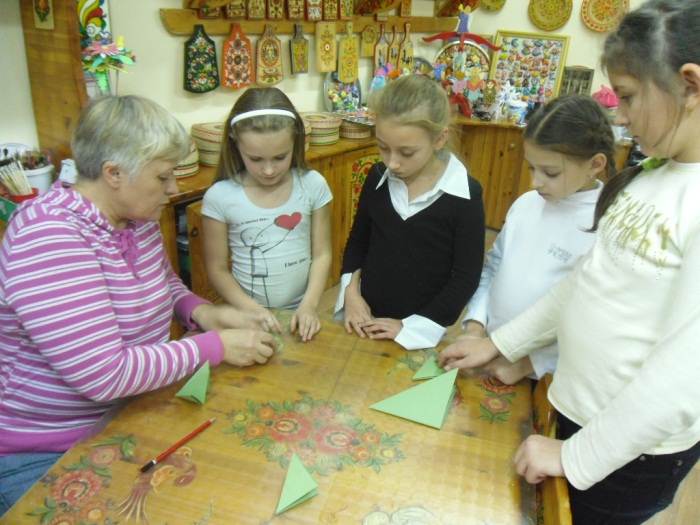 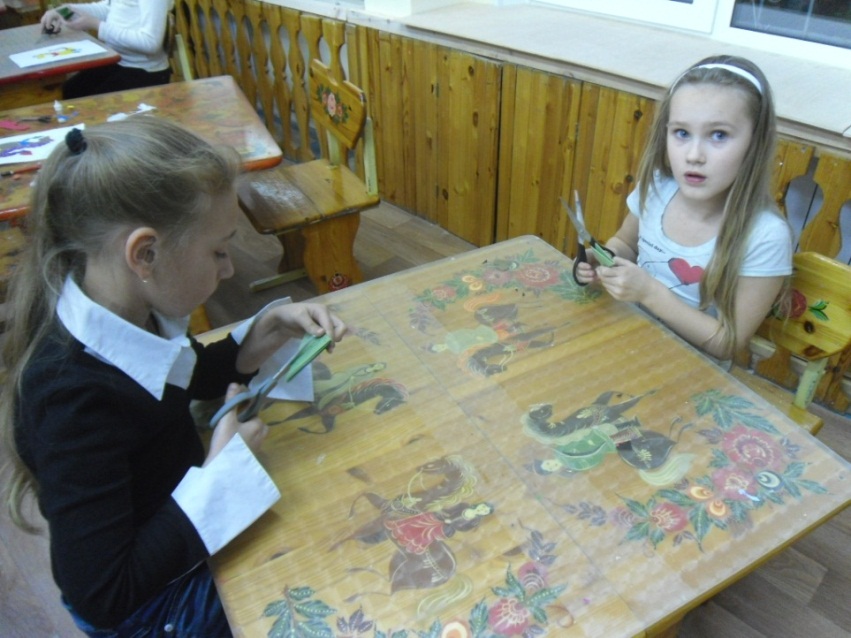 1 ЭТАП
НАША НОВОГОДНЯЯ ЕЛКА БУДЕТ СДЕЛАНА ИЗ СНЕЖИНОК, НАЧНЕМ  С БОЛЬШИХ И ЗАКОНЧИМ МАЛЕНЬКИМИ
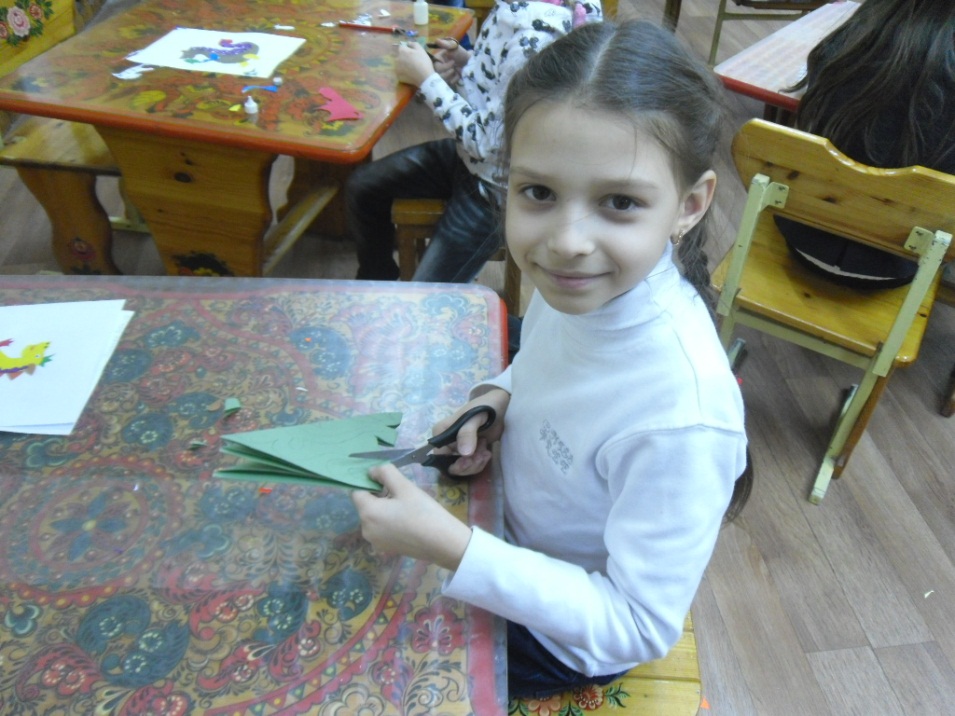 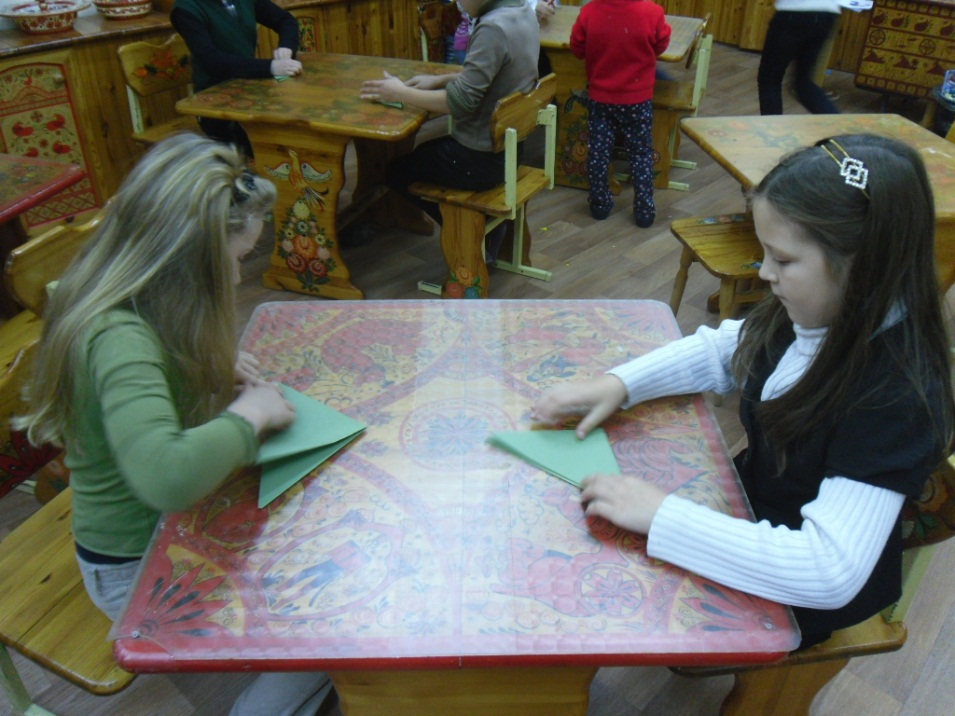 ИЗ СНЕЖИНОК СОБИРАЕМ НАШУ ЕЛКУ
2 ЭТАП
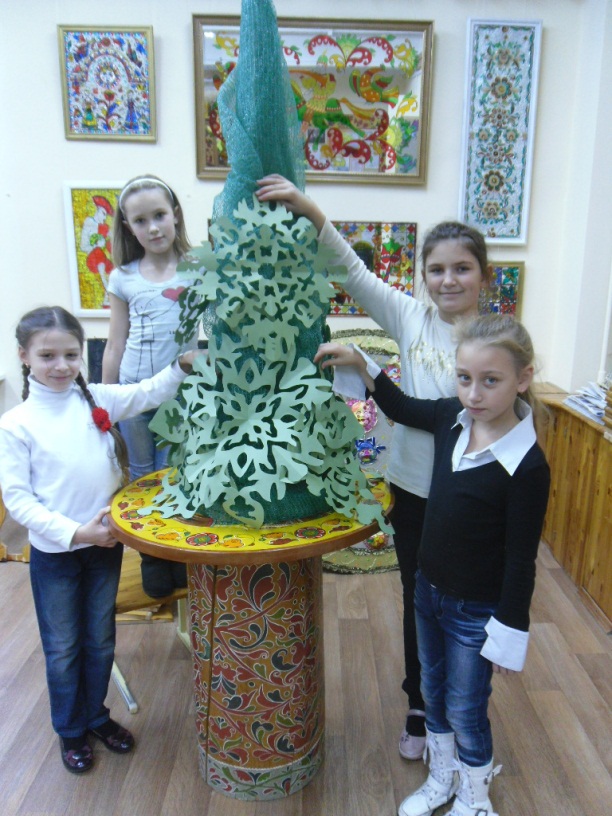 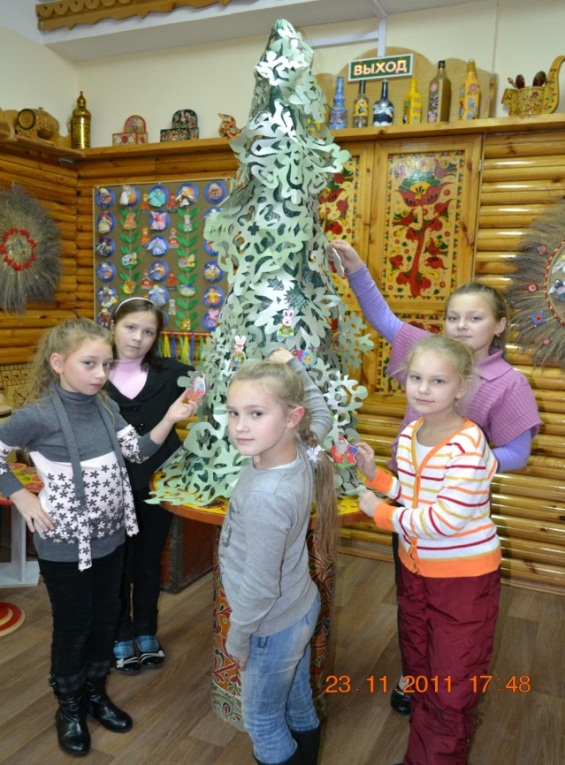 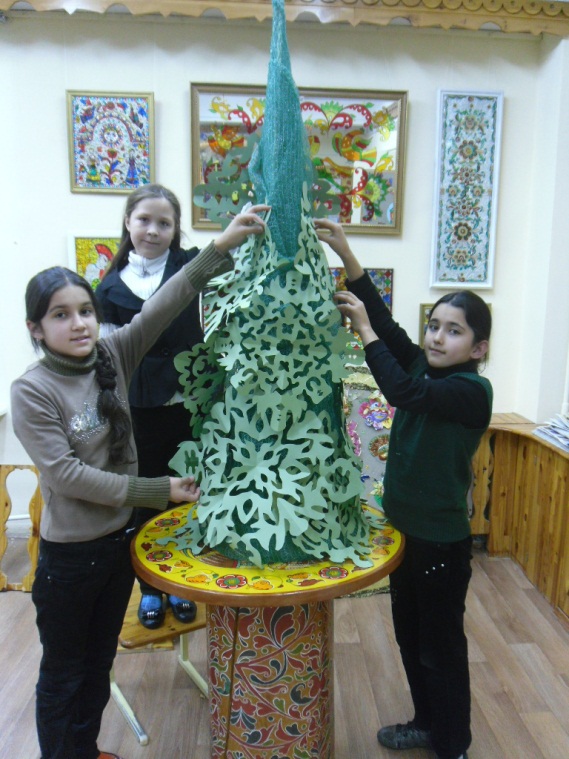 НАШИ ИГРУШКИ       3 ЭТАП
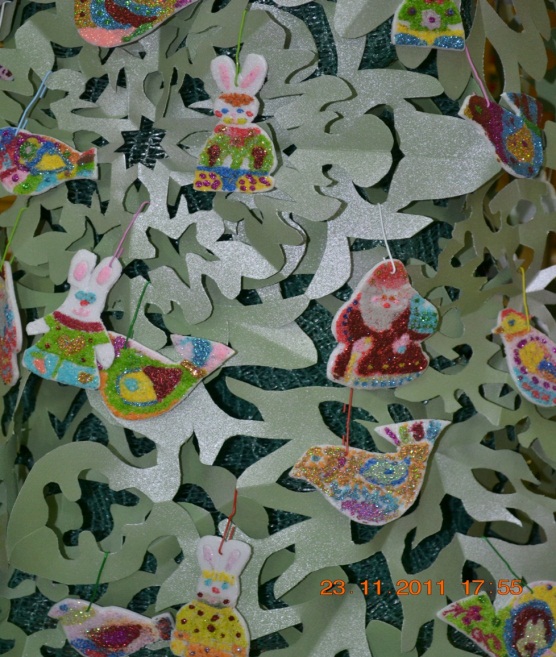 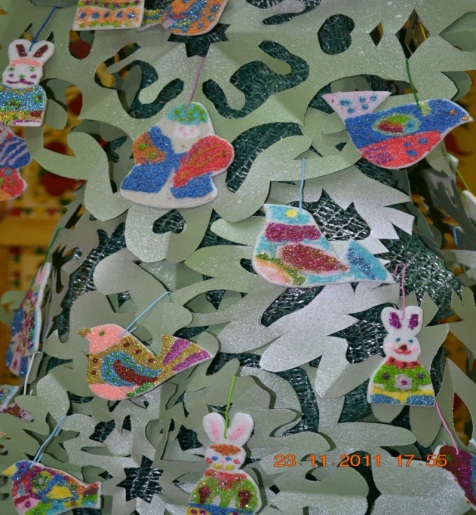 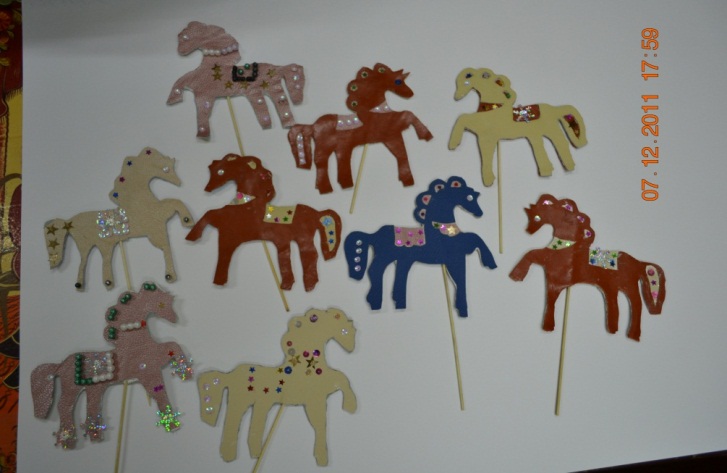 ИГРУШКИ МЫ СДЕЛАЛИ САМИ,
К НОВОМУ ГОДУ МЫ ГОТОВЫ И ЕЛКА ТОЖЕ
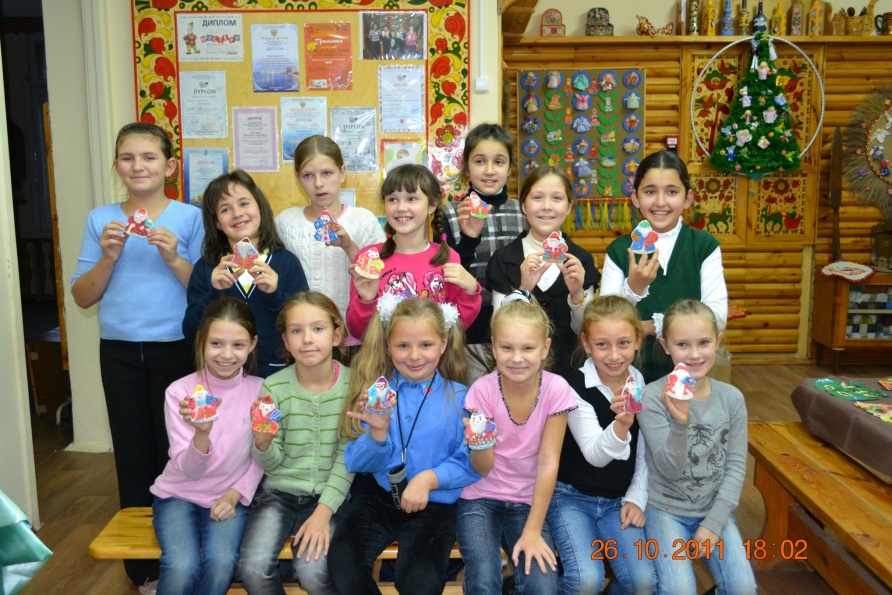 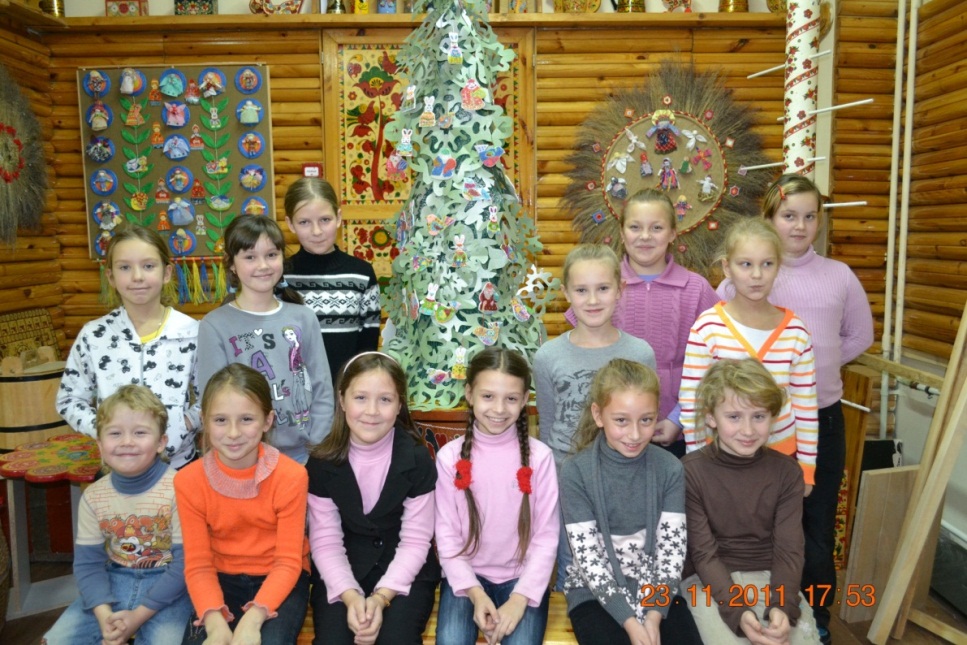 ЭФФЕКТИВНОСТЬ:
Развиваются творческие способности;
Развиваются интеллектуальные способности;
Реализуются коммуникационные способности;
Происходит обучение совместной работы.